Mark 16:15-18
15 He said to them, “Go into all the world and preach the good news to all creation. 16 Whoever believes and is baptized will be saved, but whoever does not believe will be condemned. 17 And these signs will accompany those who believe: In my name they will drive out demons; they will speak in new tongues; 18 they will pick up snakes with their hands; and when they drink deadly poison,it will not hurt them at all; they will place their hands on sick people, and they will get well.”
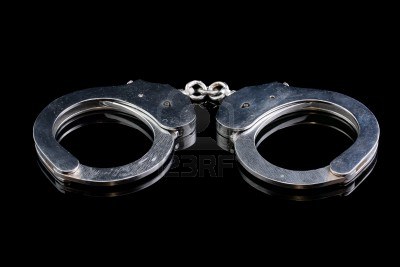 Review of Part I
Who is Satan
What are Demons
Characteristics of Demons
Examples of Demons and Believers in the Bible
‘Demonization’ vs. ‘Possession – Triune Man
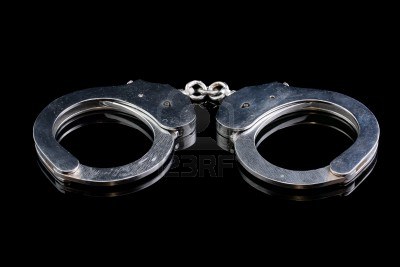 I Thessalonians 5:23
“May God himself, the God of peace, sanctify you through and through.  May your whole spirit, soul and body be kept blameless at the coming of our Lord Jesus Christ.”
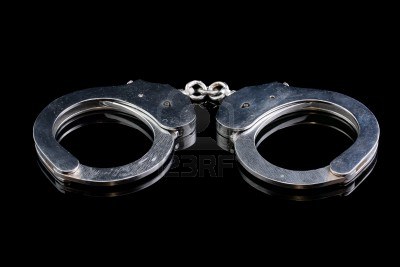 The Triune Man
How we Relate to our Environment. Experienced through the five senses
Body
How we Relate to the People Around us.  The Mind, Will, Emotions.
Soul
How we Relate to God.  Called the ‘Spirit in Man.’ Faith, Hope, Reverence, Worship.  Sanctification happens here
Spirit
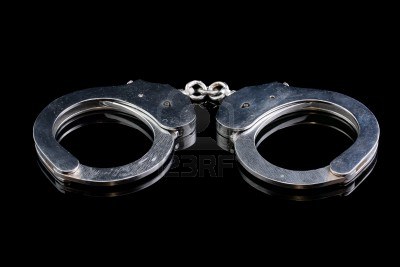 Review of Part I
Who is Satan
What are Demons
Characteristics of Demons
Examples of Demons and Believers in the Bible
‘Demonization’ vs. ‘Possession – Triune Man
Doorways for Demons to Enter our Lives
Response
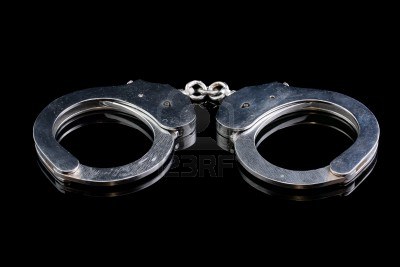 Christians 
& 
Demons
Part II
Deliverance Ministry
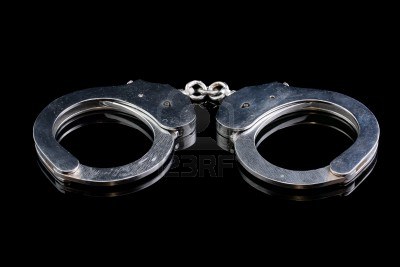 Mark 1:21
21 They went to Capernaum, and when the Sabbath came, Jesus went into the synagogue and began to teach. 22 The people were amazed at his teaching, because he taught them as one who had authority, not as the teachers of the law. 23 Just then a man in their synagogue who was possessed by an evil﻿﻿ spirit cried out, 24 “What do you want with us, Jesus of Nazareth? Have you come to destroy us? I know who you are—the Holy One of God!” 25 “Be quiet!” said Jesus sternly. “Come out of him!” 26 The evil spirit shook the man violently and came out of him with a shriek. 27 The people were all so amazed that they asked each other, “What is this? A new teaching—and with authority! He even gives orders to evil spirits and they obey him.”
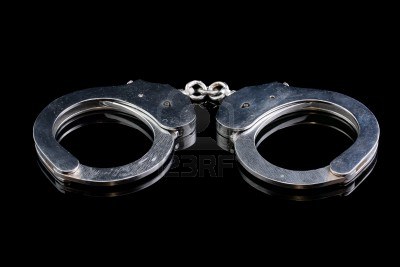 Elements of Casting out a Demon
Take authority over the evil spirit in the name of Jesus Christ
Luke 10:17-19 “…even the evil spirits obey us
Identification of the demon
Mark 9:25 – Deaf and mute spirit
A command to the demon to leave
Mark 1:25 – “Come out of him”
Typically some manifestation of the demon leaving
Mark 1:26 -  “The evil spirit shook the man violently and came out of him with a shriek.”
Who can Cast Out a Demon?
Anyone!
I Corinthians 12:4-11 “…to another distinguishing between spirits…”
Methods may vary – the fruits of the ministry validate it as being from God.
Interview with David Ayris
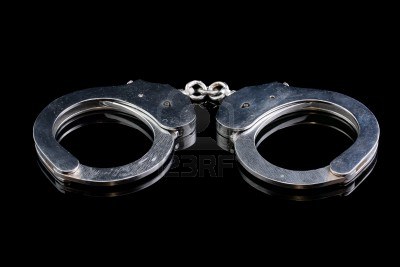 Testimony of Lyn Smith
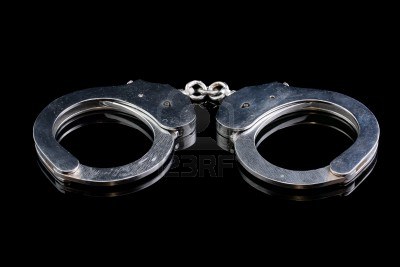 Time of Response
Ask the Lord to search your heart
Ask the Lord to take away any of the fear, pride, or shame that you may feel
Ask the Lord for strength and courage to seek help to break the bondage you may be under
Obey what you the Lord tells you
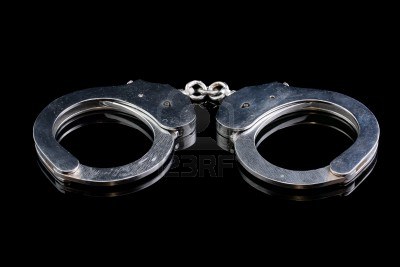